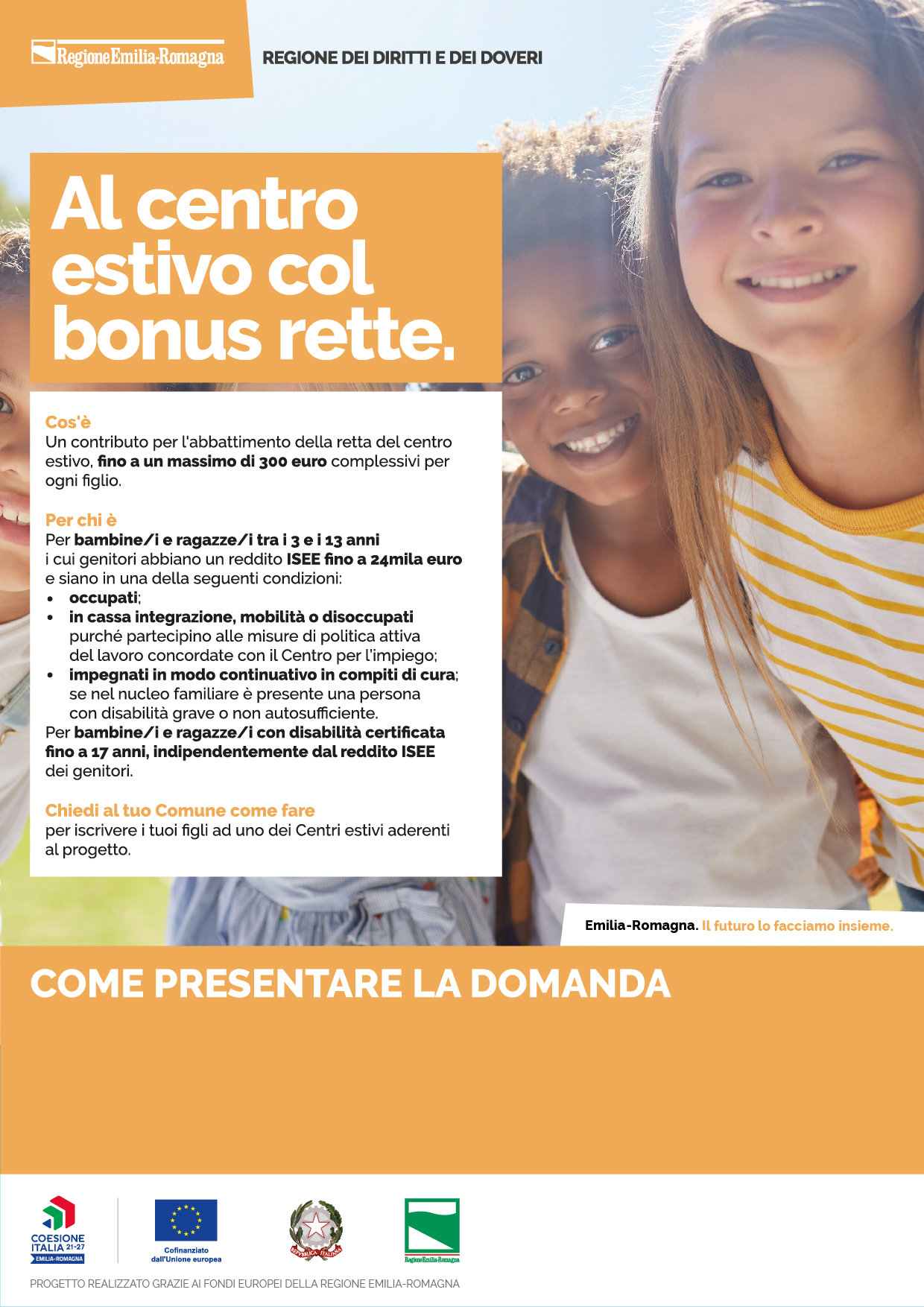 La domanda potrà essere presentata esclusivamente online al link https://www.comune.riccione.rn.it/Home/Contributi-alle-famiglie;
I termini per la presentazione della domanda sono dal 04 giugno al 05 luglio 2024
Logo comune